Technology Visioning
Facilitator Name
Objectives
Develop a culture of collaboration
Reflect on technology and instructional practices
Develop a school-wide technology integration vision
Develop a personal technology integration goal
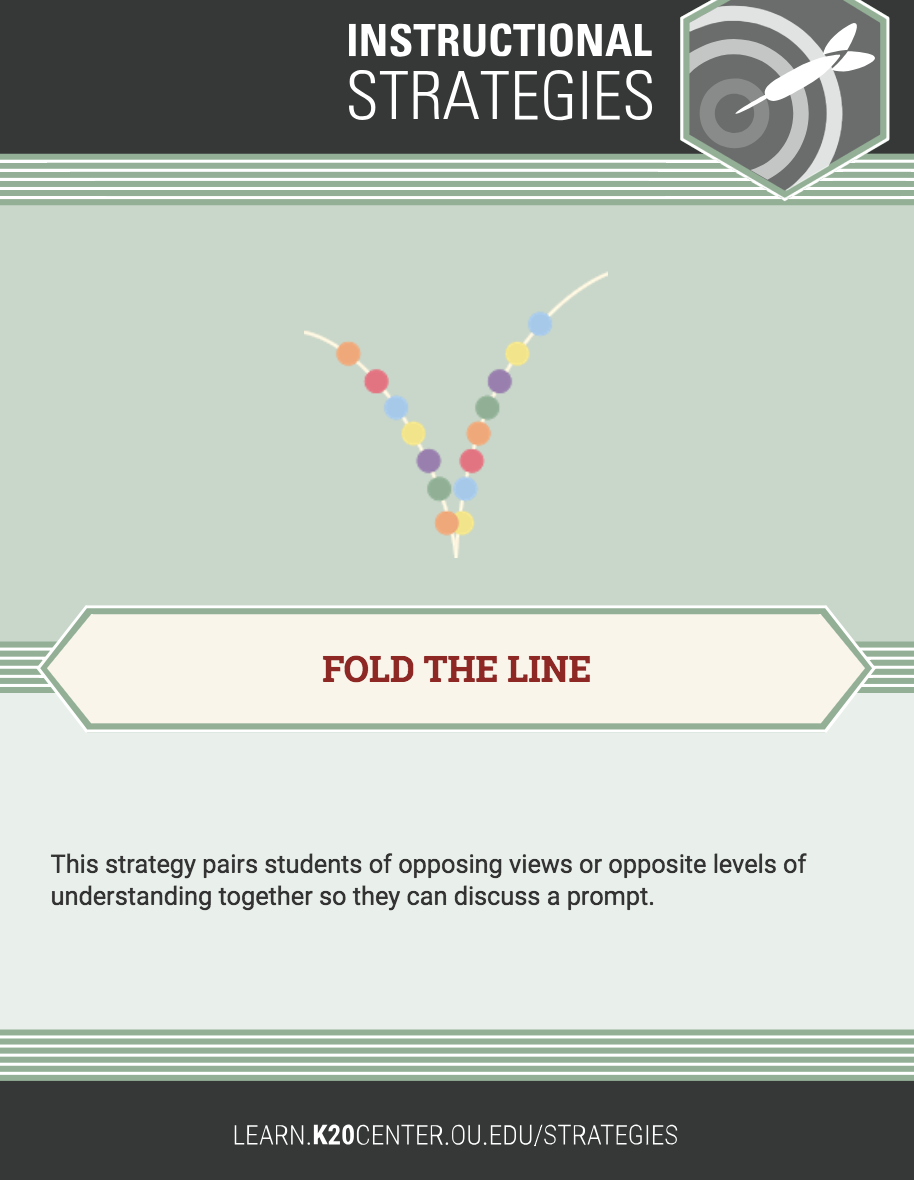 Fold the Line
WITHOUT SPEAKING, get in a line in order of birth month and day
[Speaker Notes: Once the line is folded, provide prompts of ‘Would you Rather’ with rotations between each prompt]
Word Clouds
What is the number one characteristic you want your students to                               exhibit in your classroom?
In order to be successful in the future, my students need to be able to…
In order for my students to have these skills, teaching and learning needs to look like ____________.
What resources or support do I need as a teacher to make this happen?
What is the number one thing you think is most important to be as a teacher?
[Speaker Notes: Stations, with the five prompts
Divide the staff up to make a word cloud for each station]
Technology
What are you most excited about when thinking about more technology resources in your school and classroom?
What are you most nervous about when thinking about more technology resources in your school and classroom?
Turn in your responses to me
Word Cloud
Count up the responses
The most frequent word is the biggest and in the center
The size of the word is based on                                                                 its frequency
Be creative in color and position                                                                as you make your word cloud
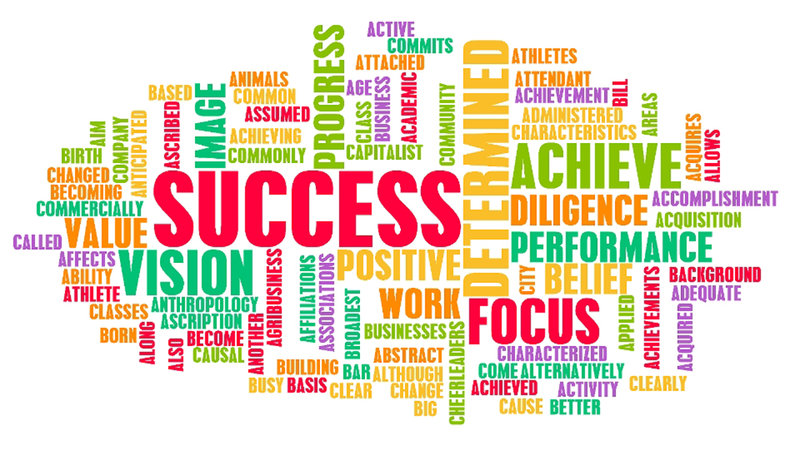 Word Clouds
Present your words clouds you made
Tech Word Clouds
Use wordclouds.com
[Speaker Notes: Insert]
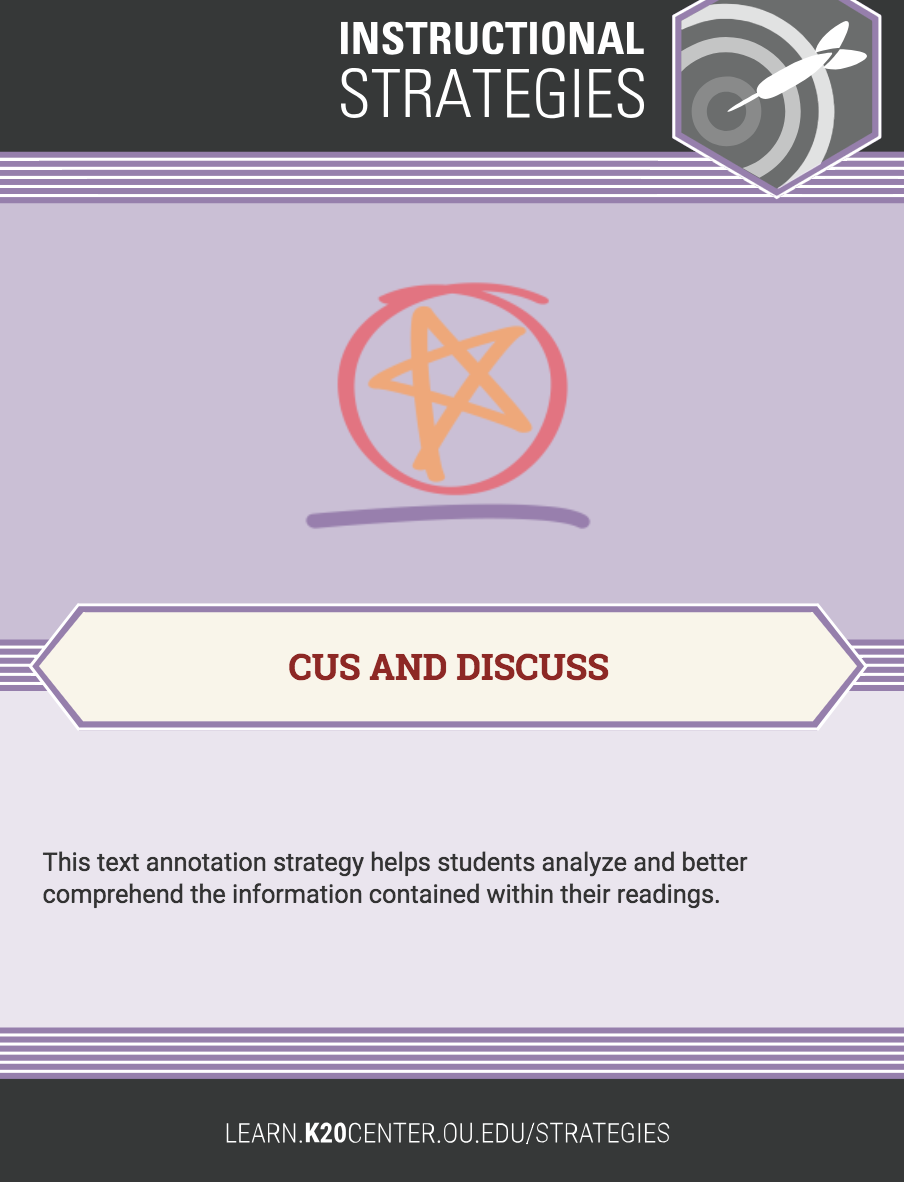 ISTE Standards CUS & Discuss
Using a dry erase marker:
Circle exciting words you like
Underline the details that support the circled words
Star what you think is the most important standard in each category
Then, write your circled words and underlined statements on a post-it, and put it on the word cloud where you think those standards fit.
Research Talk
What can be lost
Breadth versus depth of content via student choice
Local citizenship
Equity and diversity
What can be gained
Higher individual engagement
More student responses with deeper thought
True differentiation
More student and parent responsibility
Decrease in peer culture
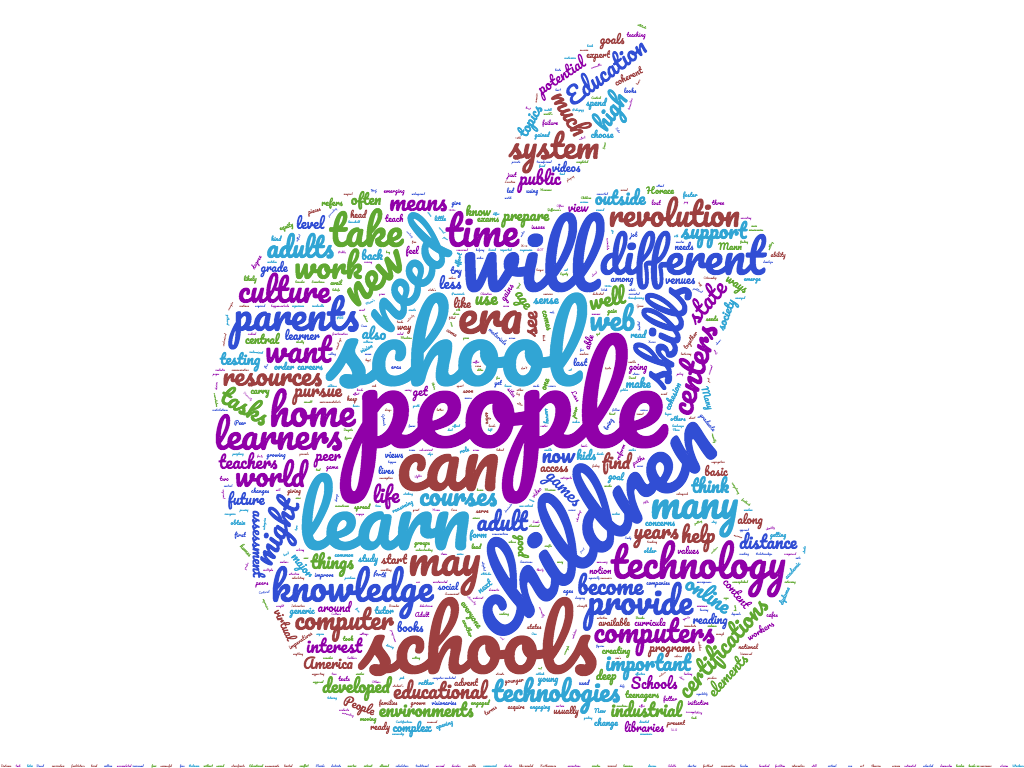 Break
Vision
“A school’s vision describes what the school is expected to look like in meeting its mission at some designated point in the future.” (p.38)
Kowalski, T. J. (2010). The School Principal. New York: Routledge.
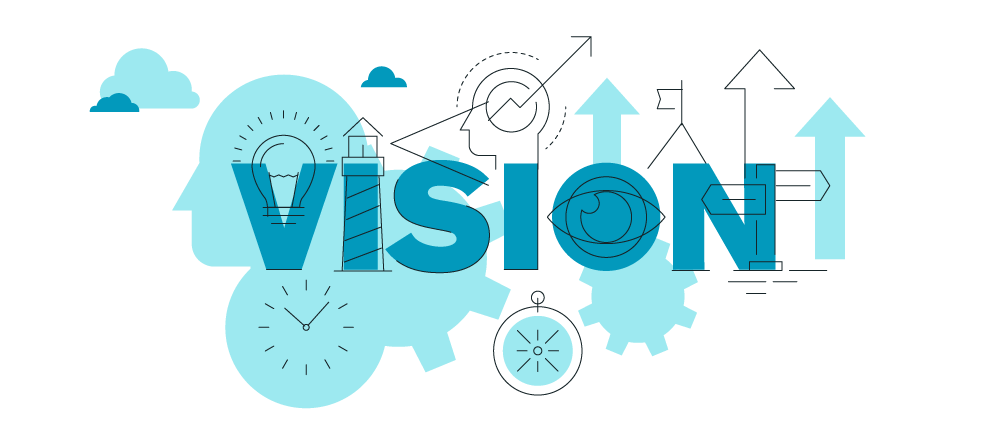 Characteristics of a Good Vision
Realistic
Credible
Attractive to most stakeholders
Clearly states how the intended future is better than current conditions
(Bennis & Nanus, 1985)
To create a shared vision...
Involve All Stakeholders
Examine the Data and Research
Determine Processes for Development
Target Authentic Learning
Determine Processes for Development
Based on everything you’ve learned, what are some key phrases you could use to answer these questions?
What does teaching and learning with technology look like in our school today?
What do we want teaching and learning with technology to look like in our school in three years?
[Speaker Notes: Tamara will gather sticky notes with the phrases about what they want teaching and learning with technology to look like in three years and group them.]
Ten Practices
[Speaker Notes: Talk through the components of the worksheet and how to use it]
Technology for WHAT PURPOSE...
Ten Practices of High Achieving Schools
Read your Practices assigned
Discuss the meaning of the Practices
In 2-3 words summarize the Practices
What are some examples of this Practices in your school?
Is this Practice
Not Present
Beginning
Developed
Well established
[Speaker Notes: Big]
Our Technology Vision
Insert synthesis vision here
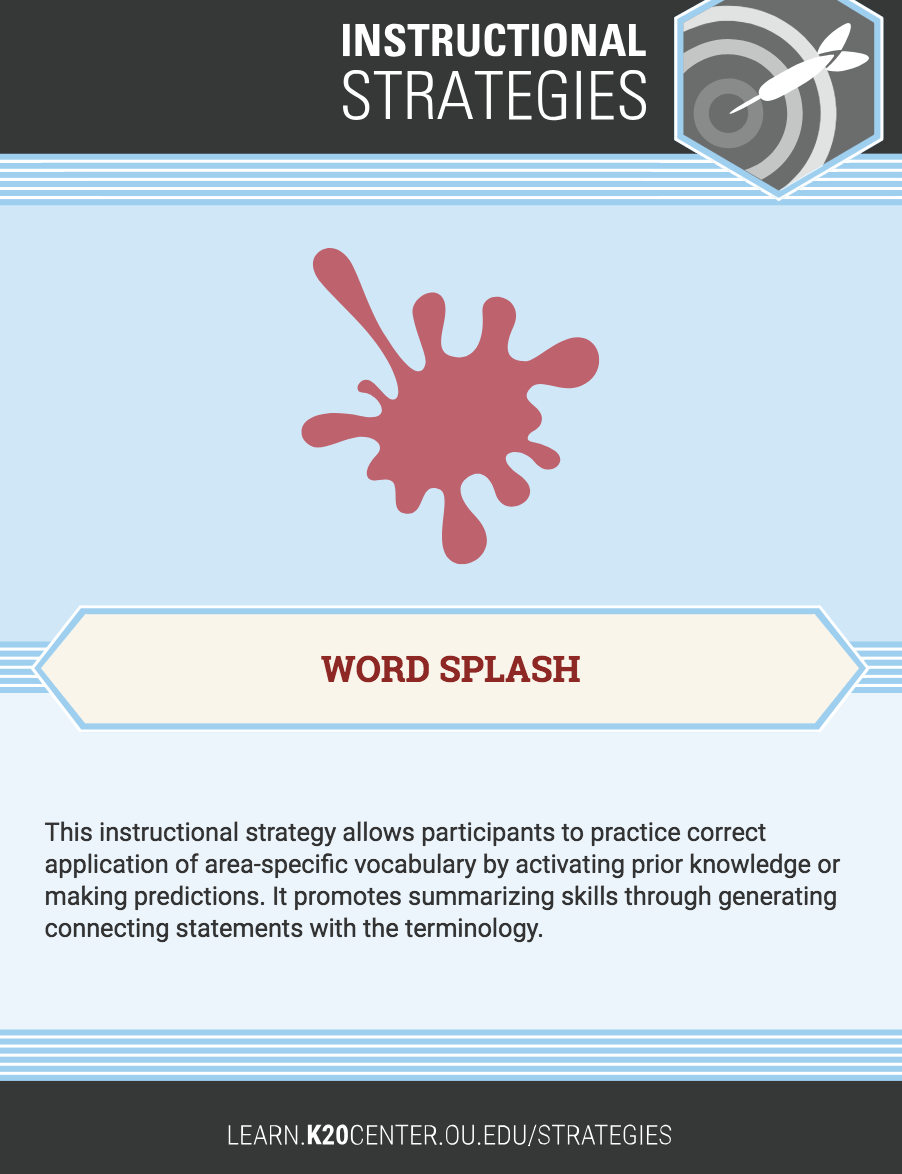 Word Splash
Your personal goal:
Use the words that mean the most to you today, the word clouds, the ISTE standards, etc., write a personal technology goal for yourself for the coming school year.
Write your name on your goal, and turn it into me.
Evaluation
Insert evaluation link here